Adrenergic agonist drugs
Objectives

Discuss the pharmacology of catecholamines
Classify & describe adrenergic α-agonists including actions, therapeutic uses & adverse
reactions.

Classify & describe adrenergic β-agonists including actions, therapeutic uses & adverse
reactions
Adrenergic transmission
Catacholamines -  Epinephrine (α1α2β1β2),Norepinephrine(α1α2β1), Isoproterenol (β1β2)
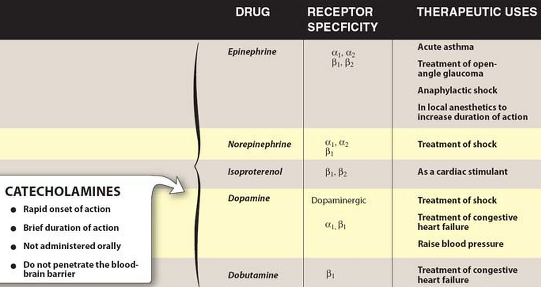 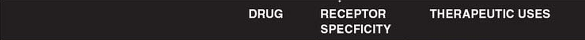 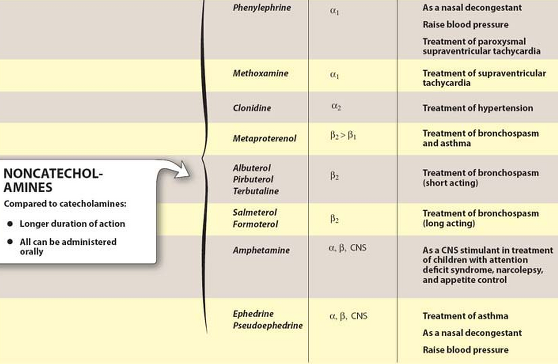 Adrenaline- α1 α2 β1 β2
ADR-
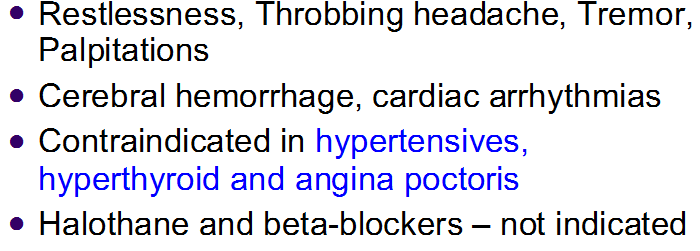 Other catecholamines
Noradrenaline (α1 α2 β1 ) is used in severe shock
NA adverse effects are similat to adrenaline. In addition NA causes severe sloughing of skin due vasoconstriction
 
Dobutamine(β1) is preferred in Acute congestive heart failure

Dopamine- (α,  β1,  D ) -used in cardiogenic & septic shock-
Therapeutic classification  of adrenergic drugs
Ephedrine
Phenylepherine
Nasal decongestants
Amphetamine
Anorectics
Clonidine
β2 adrenergic agonist
Uterine relaxants
Summary of Sympathomimmetics – α- agonist
Summary of β- Agonists
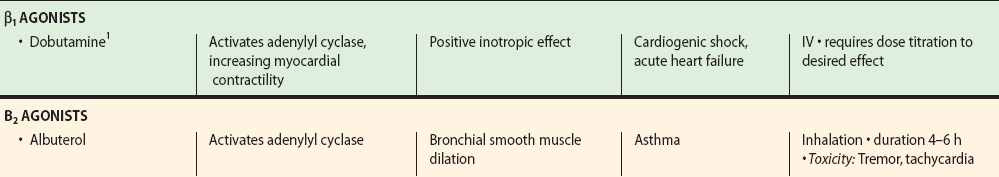 References-
Lippincotts Illustrated pharmacology
Katzung Basic & Clinical Pharmacology